Bringing well-being into public policy: THE OECD BETTer life initiative and Key national indicators
Elena Tosetto
OECD Statistics Directorate


Brasilia, 3 November 2015
Structure of the presentation
OECD work on well-being

What does evidence show for Brazil?

 Policy uses of well-being indicators
2
I. OECD work on well-being
3
Long standing OECD work on measuring progress “beyond GDP”: from early 2000s…
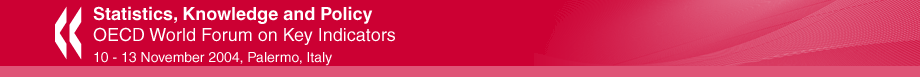 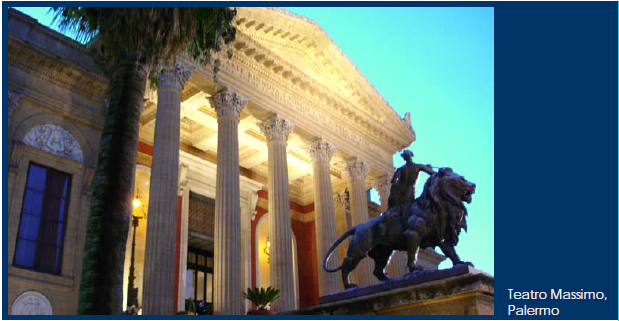 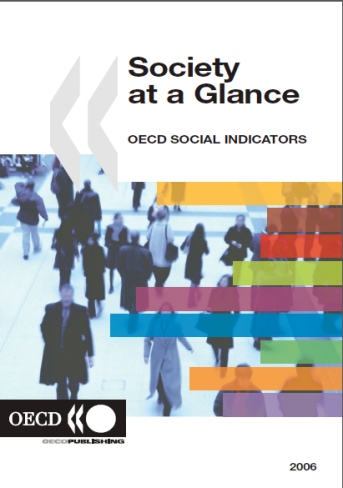 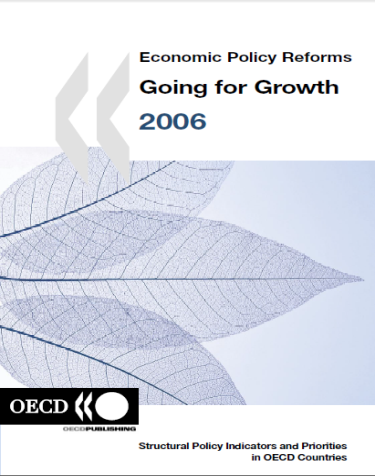 4
.. to 2015
5th OECD World Forum Guadalajara, 13-15 October 2015
Analysis, monitoring, benchmarking
Inputs to policy use (IG project)
Statistical agenda: improving metrics
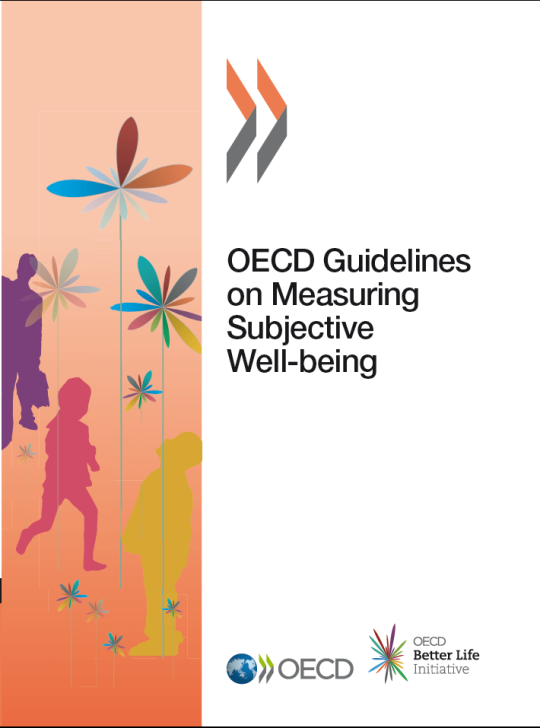 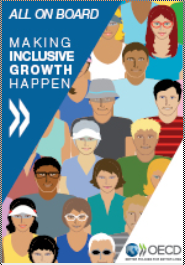 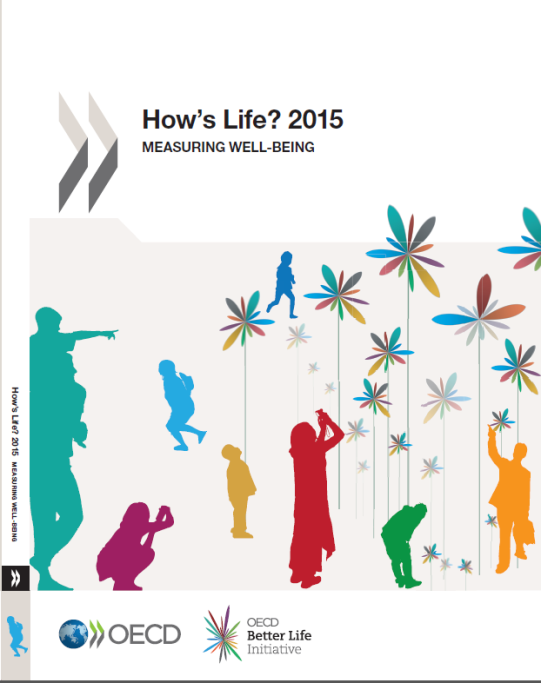 5
Growing international recognition and development of many national initiatives
International recognition:

Stiglitz-Sen-Fitoussi report
EU 2020; Eurostat sponsorship
G20 Leaders statement to “encourage work on measurement methods so as to better take into account the social and environmental dimensions of economic development”
UN Resolution calling for “holistic approach to development” to promote sustainable happiness and well-being
Rio+20 Outcome document and post-2015 agenda to develop Sustainable Development Goals

	At national level:
Development of well-being indicators
the United Kingdom, Italy, Germany, Austria, Israel, Mexico
Use well-being indicators in the policy process (some examples)
framework for policy advise by New Zealand and Australia’s Treasuries
accountability tool by Scottish Government
linked to the budget process in Israel and France


In 2011, the OECD launched its Better Life Initiative as part of its new mission to achieve Better Policies for Better Lives
6
The OECD well-being framework
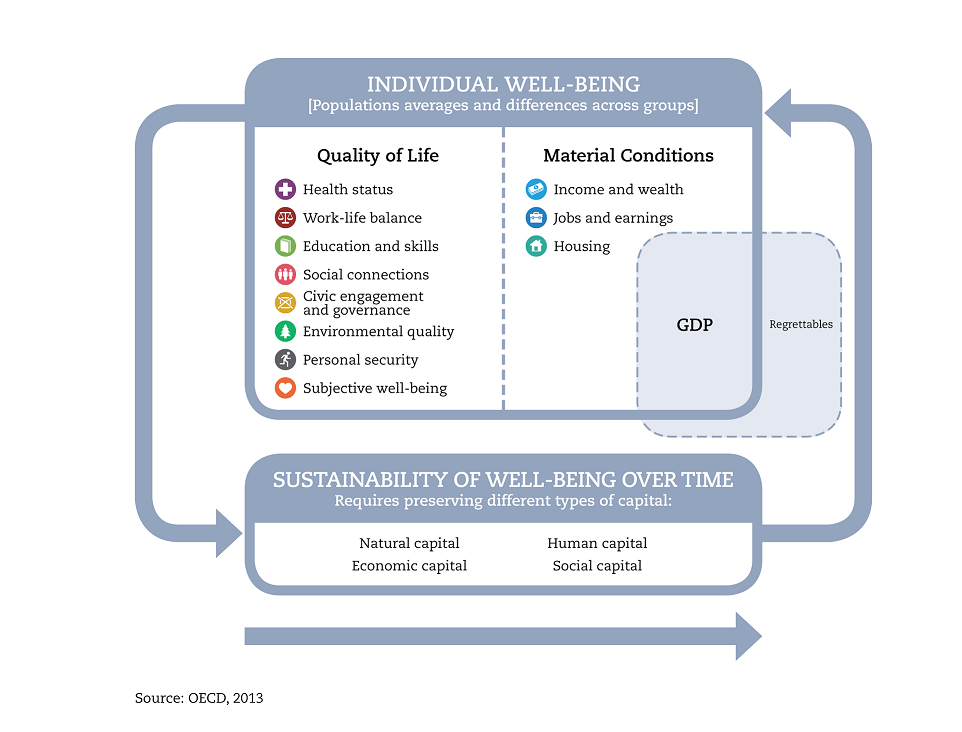 People rather than economic system  or  GDP

Outcomes rather than inputs and outputs

Both averages and inequalities

Both objective and subjective aspects

Both today and tomorrow (as well as elsewhere)
7
Populating the framework with indicators ...
Monitoring countries’ performance across 11 dimensions through dashboard of OECD Indicators:
25 headline indicators, around two per dimension

About 30 secondary indicators to complement the analysis on specific topics

Selection process involving OECD Committee on Statistics and Statistical Policy

Covering OECD and key partner countries
8
… selected though well-defined criteria
Relevance
face valid (does it match what you want to capture? )
clear interpretation (is ‘more’  better?)
policy relevant (can it be changed?)

Data considerations
official or established sources (non-official place-holders)
comparable/standardized definitions
maximum country-coverage
recurrent data collection
can be disaggregated by population groups
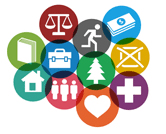 9
Wide (and growing) range of applications
Communicating with citizens and the media: Your Better Life Index website www.oecdbetterlifeindex.org
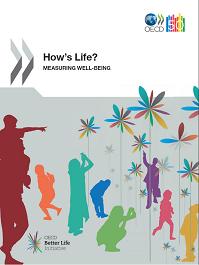 In-depth statistical reports: How’s Life? 2011; 2013; 2015
Building well-being measures into OECD country reviews: Economic Surveys, Multidimensional Country Reviews
Projects to adapt the framework for new uses: well-being for development, How’s Life in Your Region?
Engaging citizens: online interactive tool Your Better Life Index
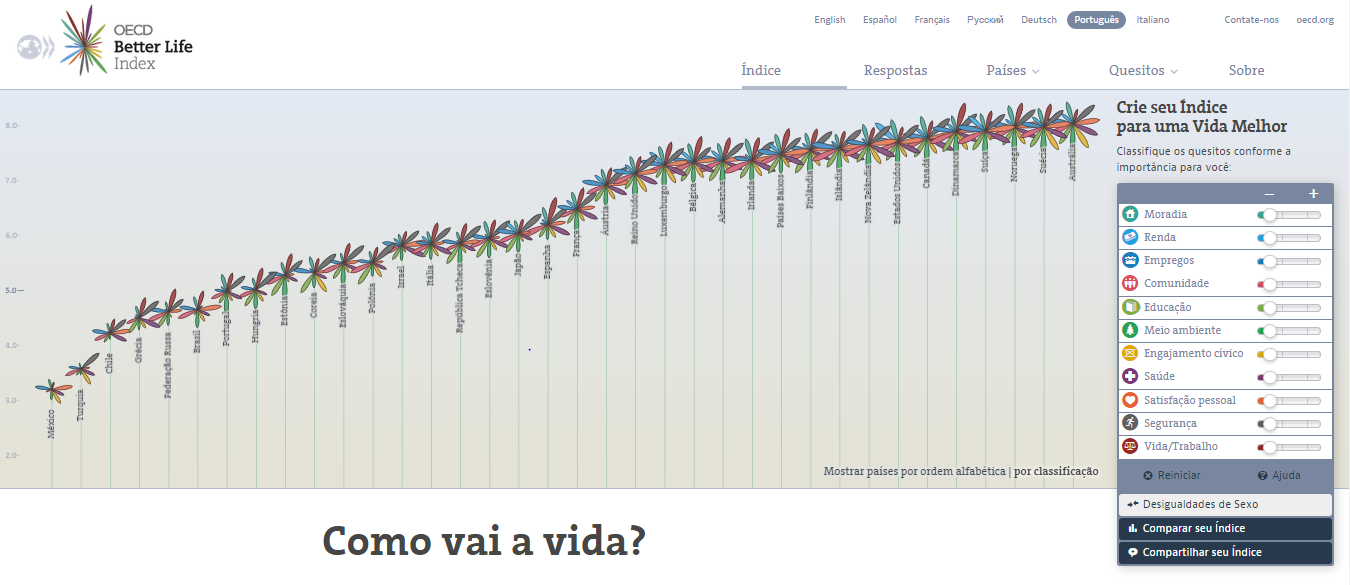 [Speaker Notes: Innovative: allow users to create their own composite index >assign a weight to each of the 11 dimensions of the OECD well-being framework

Interactive web application designed to involve people in the discussion on well-being and to learn what matters the most to them (communication tool)

Users can see how countries’ average (and by gender) achievements compare based on one’s own personal priorities in life, compare their choices with peers and share their index with other people in their network and with the OECD]
How’s Life in Latin America ? Initiative
launched in the framework of the 5th OECD World Forum on Statistics, Knowledge and Policy: Transforming Policy, Changing Lives

jointly led by the Development Centre and the Statistics Directorate of the OECD

relevance of well-being and the need of measuring well-being and progress “beyond GDP” for countries at all levels of development

7 countries have signed on to the Initiative: Bolivia, Chile, Colombia, Costa Rica, Dominican Republic, Mexico and Peru

applying an adapted framework to systematically measure multi-dimensional well-being and benchmarking its progress over time, reflecting their own specific contexts and realities

list of well-being indicators to be included in the 2017 edition of the Latin American Economic Outlook (LEO) (November 2016)
12
II. What does the evidence show for Brazil?
13
How is Brazil doing? A bird-eye’s view
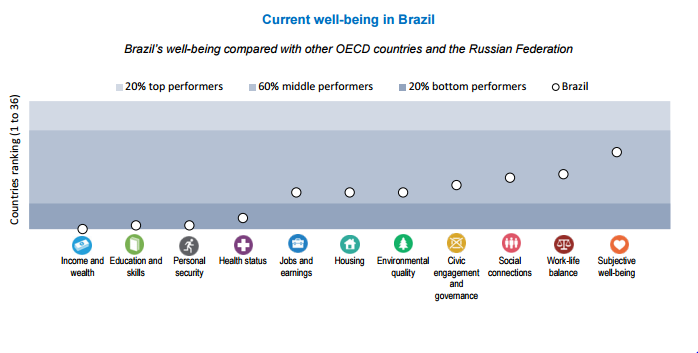 From BLI country page (June 2015)
14
What matters the most to people in Brazil?
Source: OECD Better Life Index
15
III. Policy uses of well-being indicators
16
The role of Key National Indicators
“whole of government” vision
Key national indicators
“cascading”
(i.e. tools put in place by centres of government to assure the vision translates with actions of individual agencies)
17
[Speaker Notes: This session is about KNI, but if you allow me I would like to take a step back from indicators as such, to better understand their role. 

When the vision is narrow, and does not talk to the various government agencies, the cascading will not happen.]
The value-added of the policy integrated framework for well-being
18
[Speaker Notes: It helps performing 3 tasks that are central in policy-making]
1. Alignement
Across government agencies
Across the policy process

Transcend the silo-approach, setting a multidimensional policy objective function (explicitly modelling relationships outcomes-policy drivers)

The development of an explicit outcome framework -> 
generates interactions between government agencies 
finally ensures a basic level of consistency across the whole government

> Coordination and Consistency
19
2. Analysis
Strategic level (def. priorities)
Technical level (costs-benefits analysis)

Information within the OECD well-being framework:
Assessment of well-being performance (cross-comparative, over time, across subgroups of the population)
Study of people’s preferences
Understanding the levers of action for policy

Sound understanding of mechanisms and pathways that generates the outcome s of interest (“production functions”, the interconnections,  role of policies  and non-policy drivers...)
20
3. Accountability
For results at all levels is fundamental to efficient and effective governance

Ultimate rationale for 
Evaluation of policy interventions ex-post
Input into strategic priority setting
21
Estimation of the BLI on Russian policy targets
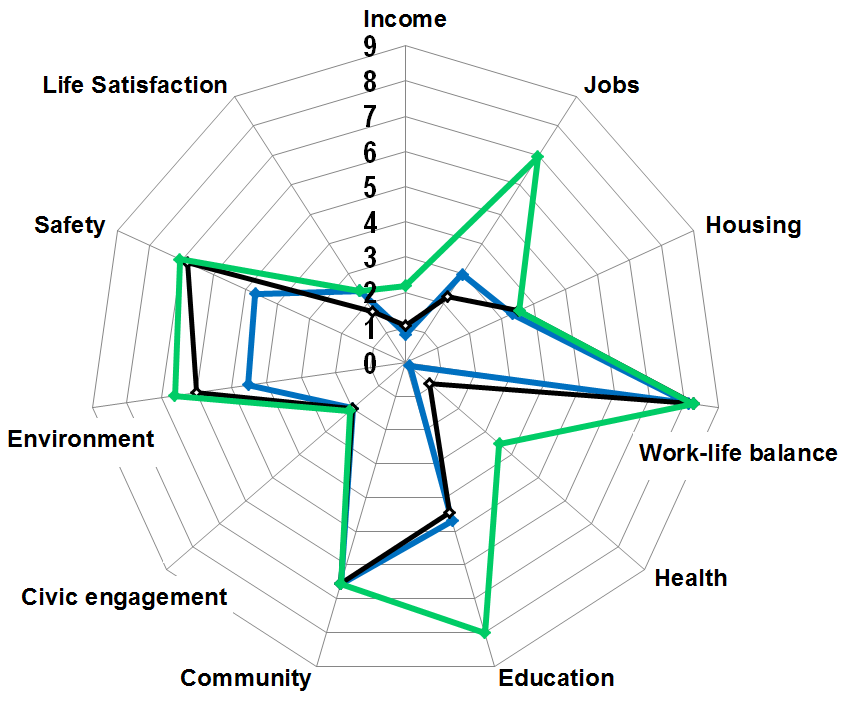 Actual value of BLI in 2011
Indicators computed on the base of policy targets values
Indicators explicitly used as policy targets
Estimation of BLI value
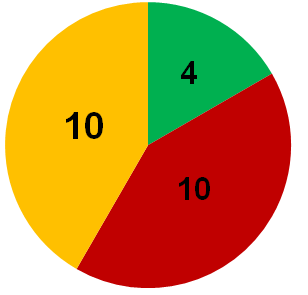 Indicators of OECD Better Life Index
Indicators with values unchanged since 2011
Actual value of BLI in 2008
Estimated policy target for 2018
Source: Anton Kosyanenko, Accounts Chamber of the Russian Federation
Thank you!
23